What is it?
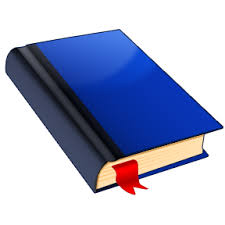 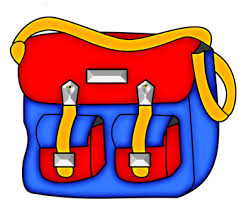 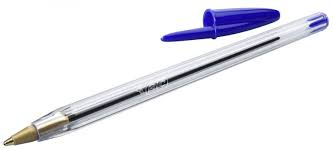 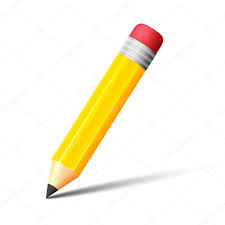 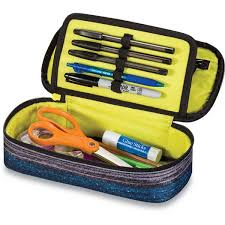 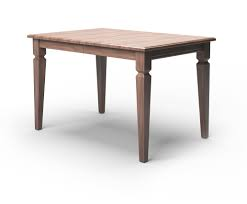 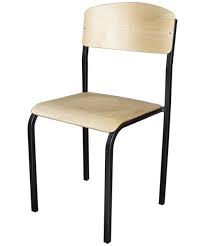 What colour is the …?
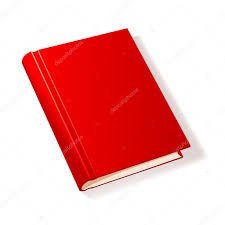 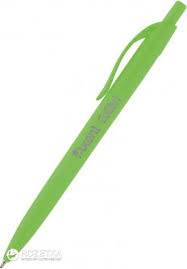 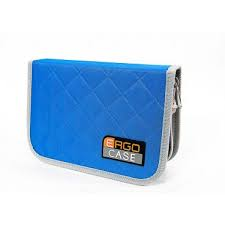 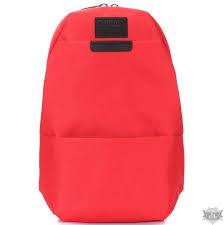 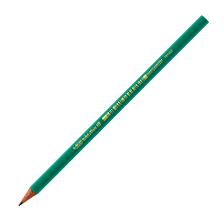 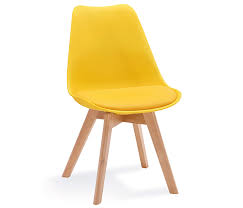 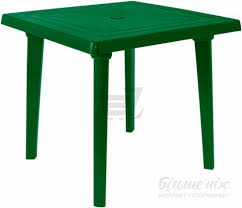